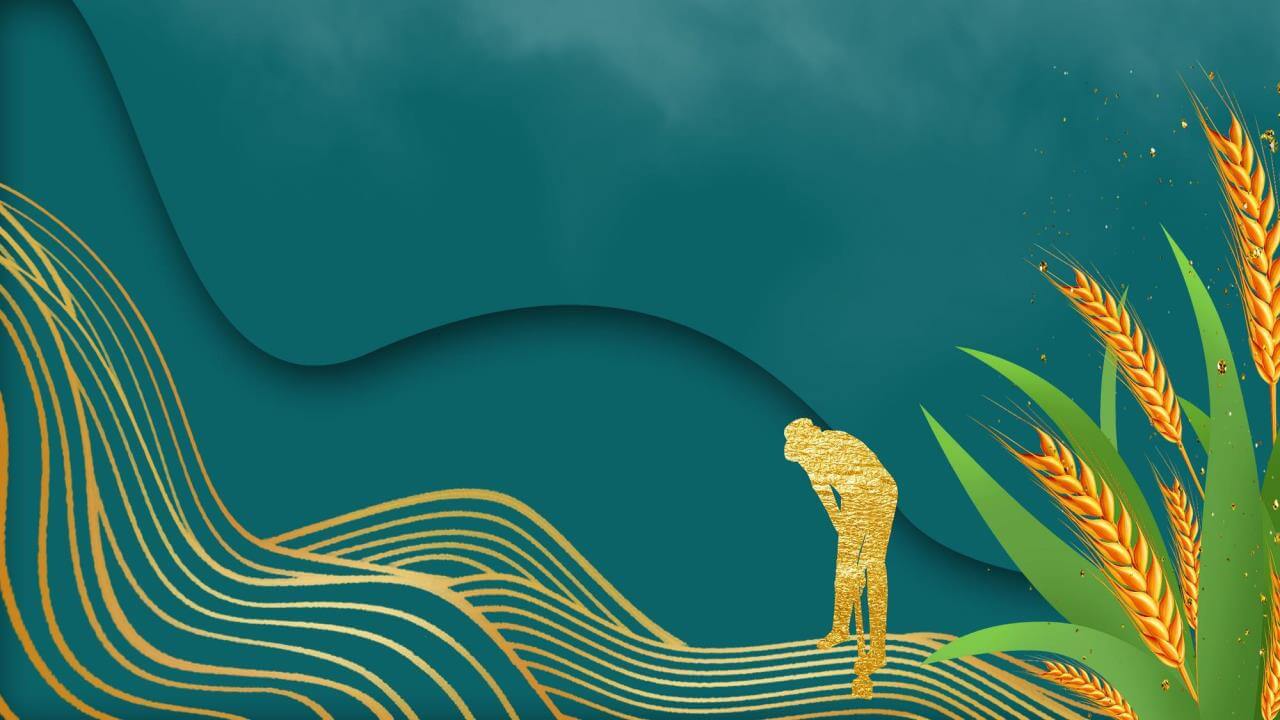 我 心 目 中 的 英 雄
——袁隆平
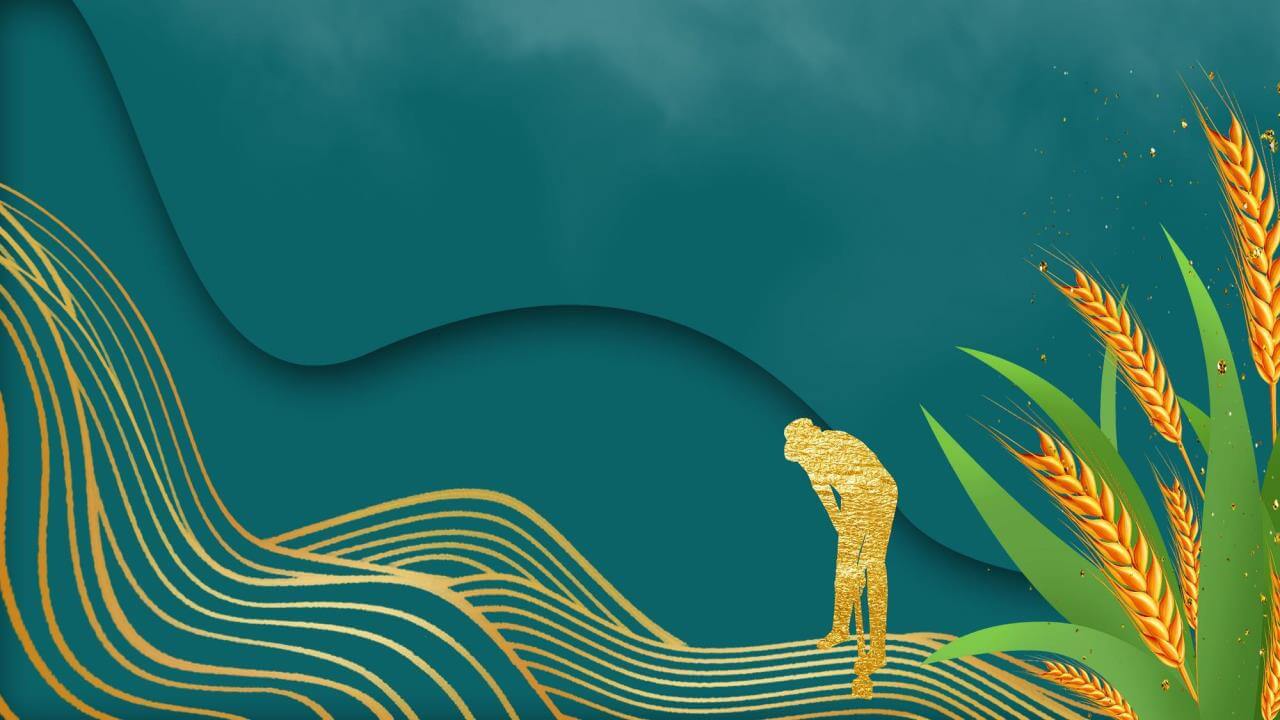 稻田守望者（袁隆平）
一穗穗沉甸甸的水稻一如袁老在科学研究上取得的硕果累累
https://www.ypppt.com/
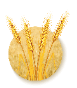 袁隆平生平简介
目  录
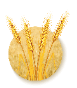 中国的袁隆平
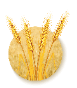 世界的袁隆平
CONTENTES
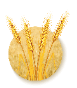 生活中的袁老
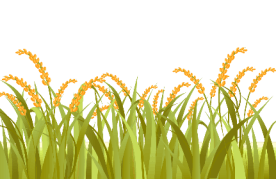 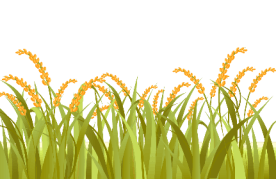 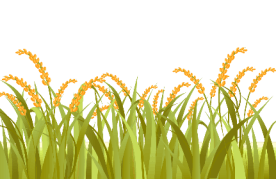 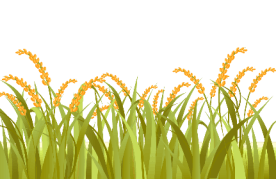 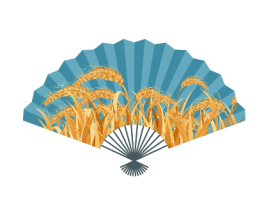 第一章
袁隆平生平简介
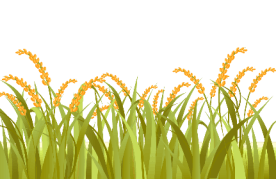 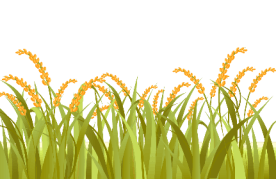 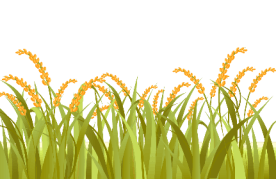 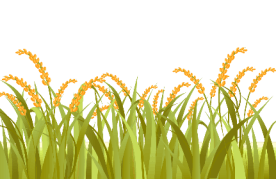 袁隆平生平简介
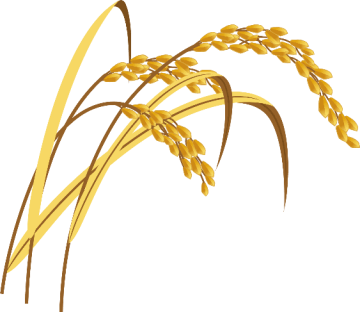 袁隆平  中国工程院院士，杂交水稻之父
也被称为：“米神”、“当代神农” 
并曾获得很多国际荣誉：
袁隆平生平简介
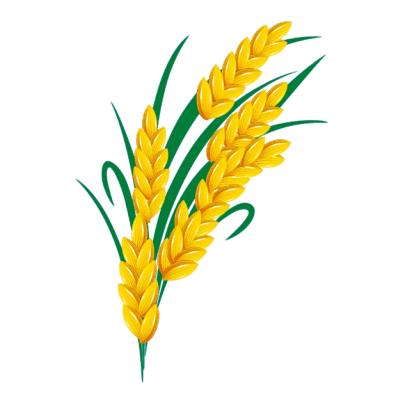 ▪ 2019-10-16    2019新京报大国匠心致敬礼团队    袁隆平和他的团队获
▪ 2018-09-08    未来科学大奖生命科学奖  系统性地研究水稻特定性状的分子
                         机制和采用新技术选育高产优质水稻新品种中的开创性贡献
▪ 2016-10-03    第一届吕志和奖—持续发展奖
▪ 2015               第十四届世界杰出华人奖
▪ 2014-01-10    国家科学技术进步奖、特等奖
▪ 2011               马哈蒂尔科学奖    
▪ 2010-03-24    法国最高农业成就勋章
▪ 2008-03-30    中国著名科学家奖、2007影响世界华人终身成就奖    
▪ 2007               十大经济年度特别荣誉奖       
▪ 2004-10         世界粮食奖
袁隆平生平简介
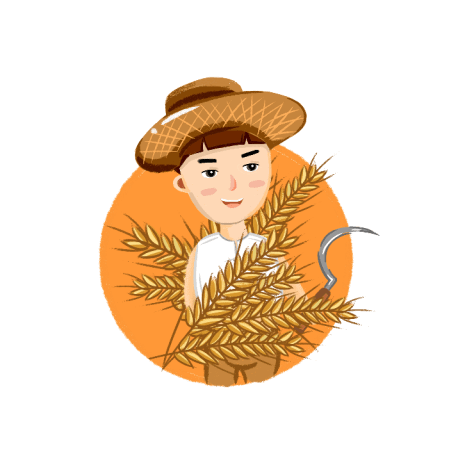 ▪ 2004-10         世界粮食奖        
▪ 2004-09         袁隆平获得泰国国王金镰奖       
▪ 2004-05         袁隆平获得沃尔夫奖，以色列总统为其颁奖
▪ 2001-08         拉蒙·麦格赛赛奖
▪ 2001-02         首届国家最高科学技术奖    
▪ 1998               越光国际水稻奖
▪ 1997               杂种优势利用杰出先驱科学家称号
▪ 1996               日经亚洲奖
▪ 1994               何梁何利基金奖
▪ 1993               美国菲因斯特基金
▪ 1988-03-04    第三次获国际科学大奖
▪ 1988               农学与营养奖
▪ 1987               科学奖
▪ 1985-10-15    首次获国际奖：联合国知识产权组织“发明和创造”
                         金质奖章和荣誉证书。
▪ 1985               创造与发明金奖
▪ 1981-06-06    获中国第一个特等发明奖    籼型杂交水稻
荣誉称号
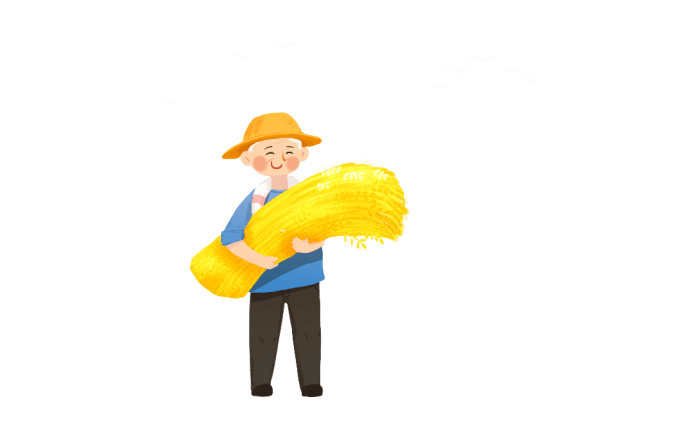 ▪ 2019年9月      国家主席习近平签署主席令，授予袁隆平“共和国勋章”
▪ 2019-09      “最美奋斗者”个人称号
▪ 2018-12-18    改革先锋
▪ 2018-11         100名改革开放杰出贡献对象
▪ 2010-04-28    荣登2010中国心灵富豪榜首富榜      
▪ 2004               袁隆平获评中央电视台“感动中国·2004年度人物”十大人物之一      
▪ 2002               袁隆平荣膺“科学中国人（2002）年度人物”称号     
▪ 1997-08          获国际农作物杂种优势利用“杰出先驱科学家”荣誉称号        
▪ 1989              被评为中国先进工作者    
▪ 1984              获国家级有突出贡献的中青年专家称号        
▪ 1979-12        国务院授予袁隆平中国先进科技工作者与中国劳动模范的称号
袁隆平生平简介
当然，一切成果都离不开辛勤的探索和无数次不屈不挠的实验
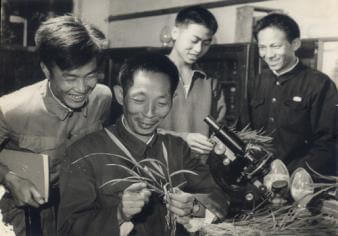 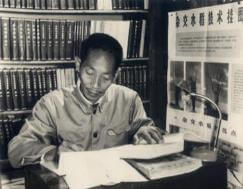 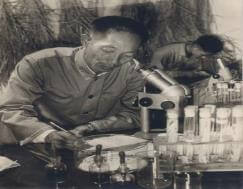 严谨  投入  坚韧  孜孜不倦才能换来丰收的喜悦和世界人民的微笑……
艰辛的历程
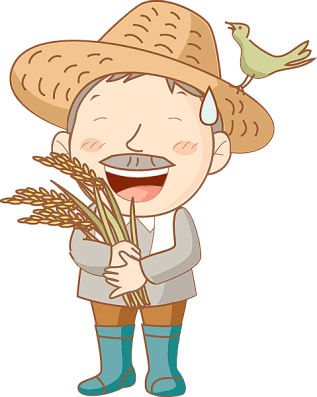 知识+汗水+灵感+机遇=成功
袁隆平凭着丰富的想象、敏锐的直觉和大胆的创造精神，认真总结了百年农作物育种史和20年“三系杂交稻”育种经验，以及他所掌握的丰富的育种材料，于1986年10月提出了“杂交水稻育种的战略设想”，高瞻远瞩地设想了杂交水稻的二个战略发展阶段，即三系法为主的器种间杂种优势利用；两系法为主的籼粳亚种杂种优势利用；一系法为主的远缘杂种优势利用。这是袁隆平杂交水稻理论发展的又一座新高峰。
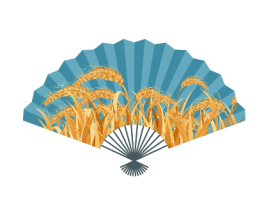 第二章
中国的袁隆平
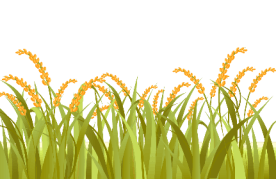 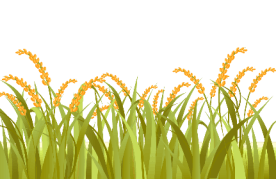 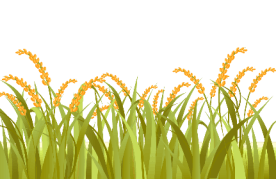 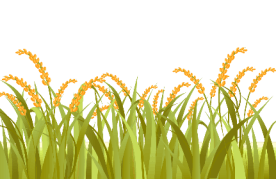 中国的袁隆平
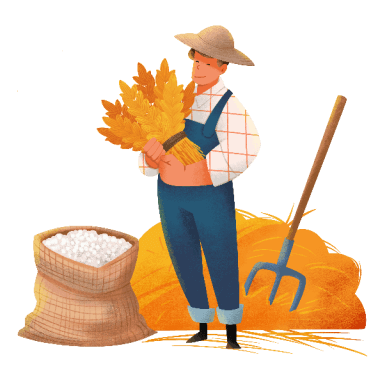 20世纪90年代后期，美国学者布朗抛出“中国威胁论”，撰文说到21世纪30年代，中国人口将达到16亿，到时谁来养活中国，谁来拯救由此引发的全球性粮食短缺和动荡危机？这时，袁隆平向世界宣布：“中国完全能解决自己的吃饭问题，中国还能帮助世界人民解决吃饭问题”。
[Speaker Notes: https://www.ypppt.com/]
中国的袁隆平
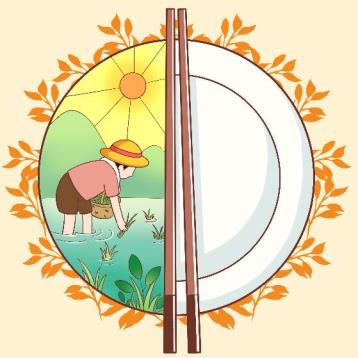 杂交水稻的发明使中国人摆脱了饥饿
一、袁隆平是中国人吃饱饭的恩人
二、袁隆平的“杂交水稻”技术使得我国粮食安全在战  
       略上处于绝对主动
三、袁隆平的“杂交水稻”技术正在创造一个个新突破
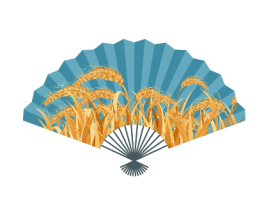 第三章
世界的袁隆平
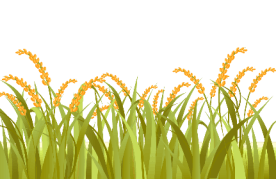 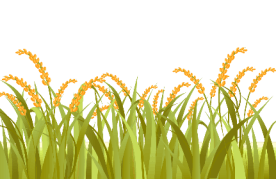 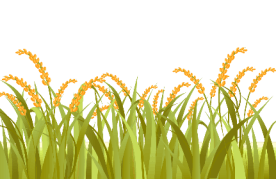 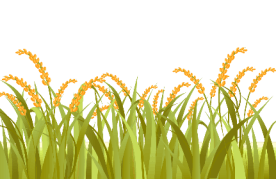 世界的袁隆平
世界著名科学家、诺贝尔化学奖获得者、美国科学院院长西瑟罗纳先生在新当选院士就职典礼上介绍袁隆平院士的当选理由时说：袁隆平先生发明的杂交水稻技术，为世界粮食安全作出了杰出贡献，增产的粮食每年为世界解决了3500万人的吃饭问题。

世界著名科学家认为：“如果杂交水稻种植面积占到水稻总种植面积的一半，那么世界上的总水稻产量可以增加1.5亿吨，每年可以多养活4亿人 

国际水稻研究所所长、印度前农业部长斯瓦米纳森博士高度评价说：“我们把袁
隆平先生称为‘杂交水稻之父’，因为他的成就不仅是中国的骄傲，也是世界的
骄傲，他的成就给人类带来了福音。
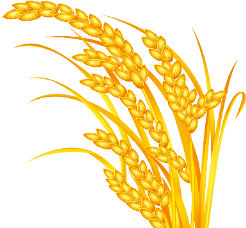 世界的袁隆平
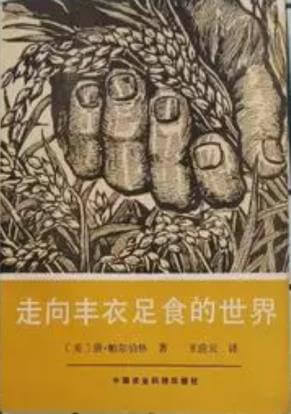 获得“沃尔夫”农业奖
世界杰出的农业经济学家唐·帕尔伯格写了一部名著，叫《走向丰衣足食的世界》书中写到“袁隆平为中国赢得了宝贵的时间，他增产的粮食实质上降低了人口增长率。他在农业科学的成就击败了饥饿的威胁。他正引导我们走向一个丰衣足食的世界。”
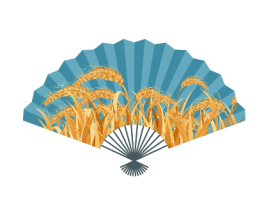 第四章
生活中的袁老
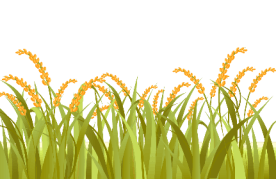 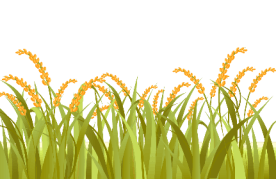 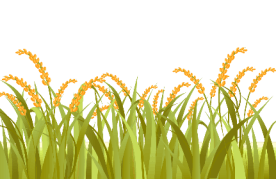 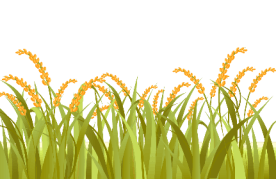 生活中的袁老
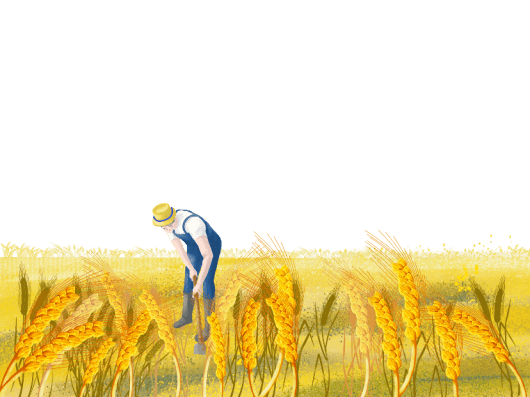 爱好：自由。

特长：散漫。

上班不打卡，下田最快乐。

采访里老先生幽默风趣，语言条理清晰，
身体看上去也特别硬朗。
生活中的袁老
他说自己还有两个心愿，一个是“禾下乘凉梦”
还有一个是“覆盖全球梦”
“我梦见试验田的超级杂交稻长得比高粱还高，穗子有扫帚那么长，籽粒像花生米那么大，我和同事就坐在瀑布般的稻穗下乘凉。”
“如果全球一半的稻田种植杂交水稻，所增产的粮食，可以多养活4亿~5亿人，这将为世界粮食安全作出很大贡献。我还要继续工作，实现我的梦想，向水稻的更高产量攀登。”
三湘第一棒
袁隆平担当湖南第一棒火炬手时，湖南省体育局副局长陈正湘说，奥运圣火在岳阳楼前开始传递，而《岳阳楼记》中所倡导的“先天下之忧而忧，后天下之乐而乐”的忧乐精神正好与袁隆平这种心忧天下的奉献精神相契合。他认为，由袁隆平在岳阳楼前传递三湘第一棒，是最合适不过的。

除了传递奥运精神之外，袁隆平还惦记着四川受灾的人们。他希望用火炬将爱心传递到灾区，帮助灾区的人们重建家园。
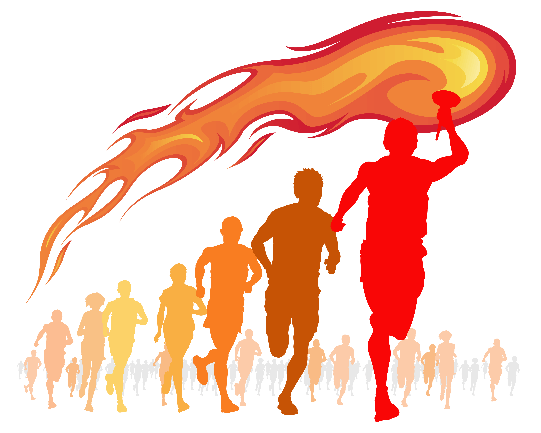 2004年度感动中国颁奖词
毕生梦想消除饥饿 ——袁隆平：他是一位真正的耕耘者。当他还是一个乡村教师的时候,已经具有颠覆世界权威的胆识;当他名满天下的时候,却仍然只是专注于田畴,淡泊名利,一介农夫,播撒智慧,收获富足。他毕生的梦想,就是让所有的人远离饥饿。喜看稻菽千重浪,最是风流袁隆平。 

赏析：全词紧扣“耕耘者”来构思立意，不罗列他“中国工程院院士”、“著名杂交水稻专家”、“国家科学技术奖获得者”、“中国第一个国家特等发明奖获得者”、“国际上11次捧回大奖”等等头衔，只说他成名前的胆识，尤其强调他淡泊名利的境界，“淡泊名利,一介农夫,播撒智慧,收获富足”四个四字短句整齐排列，一气呵成，酣畅淋漓，有赞美的情意，有含蓄的意蕴，“农夫”“播撒”“收获”三词既与袁隆平杂交水稻专家身份相符，又在开头“耕耘者”的统摄之下。结尾“喜看稻菽千重浪”和“最是风流”分别直接和间接引用毛泽东的诗句，诗意地表达了对袁隆平的由衷赞美。
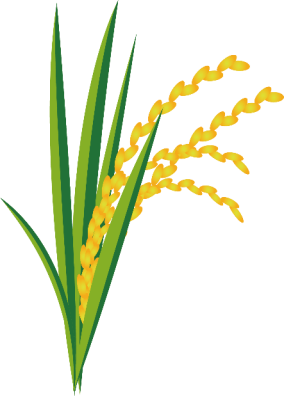 豪车门真相
然而，就是对这样一位高尚无私的老人，某些不怀好意的人还虚构豪车事件，企图中伤
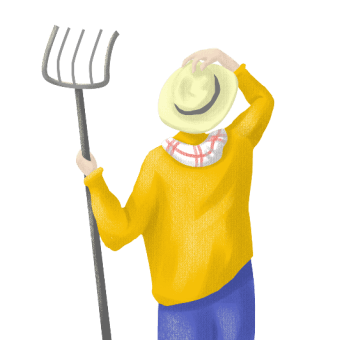 事实却是，老人根本未曾也没有计划购进价值68.8万的奔驰，而且，老人“家里”的六七辆车都很普通，分属其子女所有，袁老自己只有一辆十几万的赛欧。

况且，闻知事件后的公众非但没有任何责难之意，反而一边倒站出来给予热捧，甚至认为“袁老有七八架私人小飞机也配”。

由此，还反映了群众的眼睛是雪亮的，真正靠合法劳动富起来的人，以及那些对社会充满责任和爱心的人，公众是绝不会“仇视”的，相反，会像对待袁隆平一样，由理解、宽容到发自内心的钦佩、尊重和支持。
天地"粮"心珍食莫蚀请爱惜我们的粮食杜绝浪费!
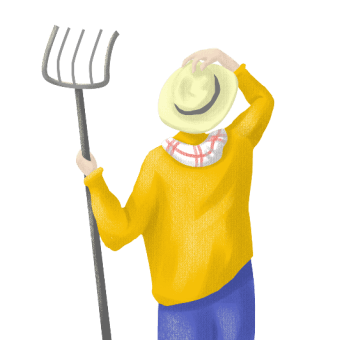 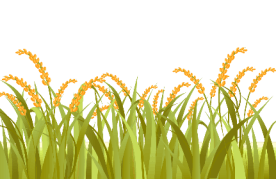 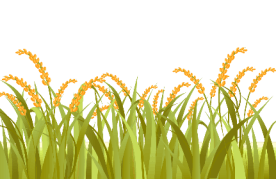 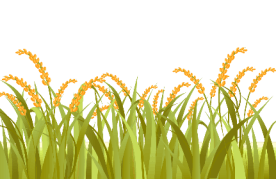 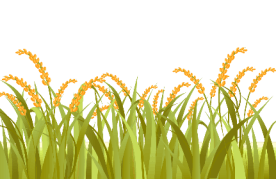 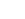 更多精品PPT资源尽在—优品PPT！
www.ypppt.com
PPT模板下载：www.ypppt.com/moban/         节日PPT模板：www.ypppt.com/jieri/
PPT背景图片：www.ypppt.com/beijing/          PPT图表下载：www.ypppt.com/tubiao/
PPT素材下载： www.ypppt.com/sucai/            PPT教程下载：www.ypppt.com/jiaocheng/
字体下载：www.ypppt.com/ziti/                       绘本故事PPT：www.ypppt.com/gushi/
PPT课件：www.ypppt.com/kejian/
[Speaker Notes: 模板来自于 优品PPT https://www.ypppt.com/]